Chemical Reactions Can Be Classified
Peer Poster Review
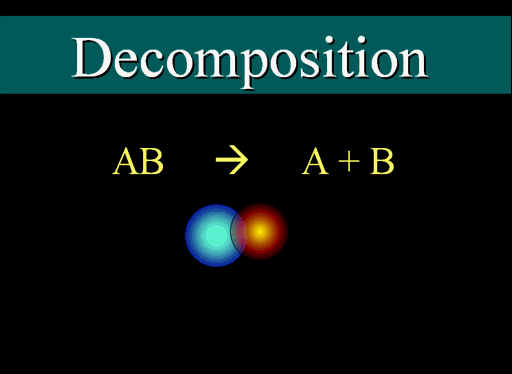 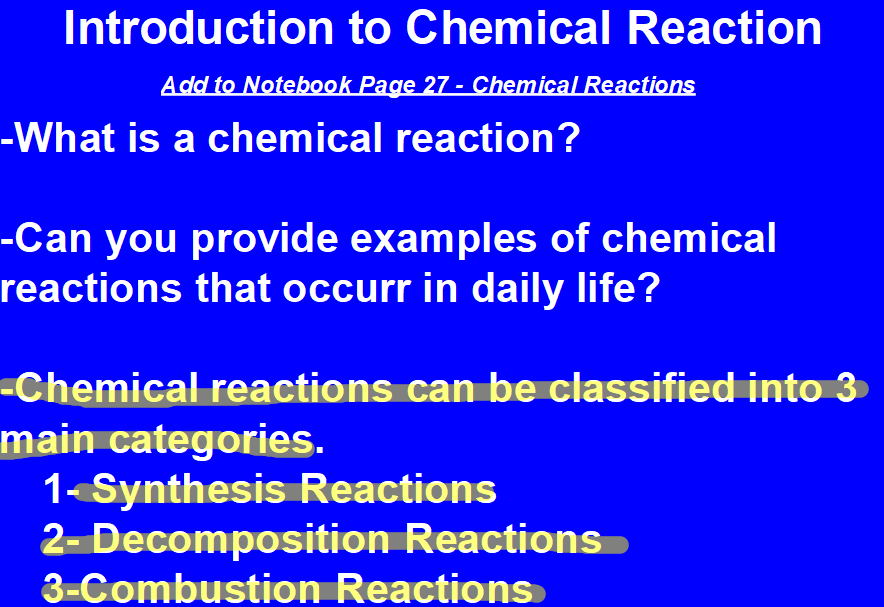 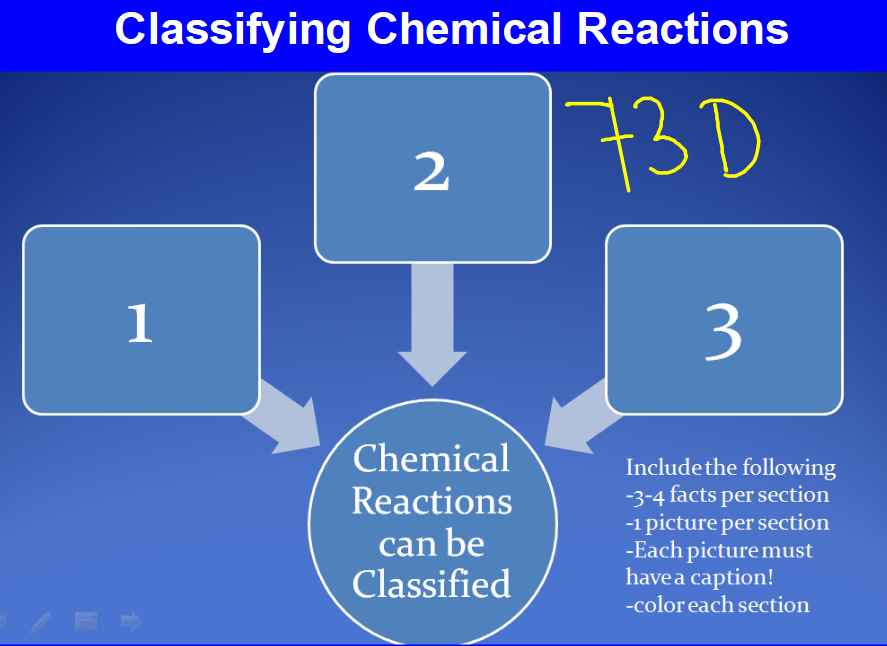 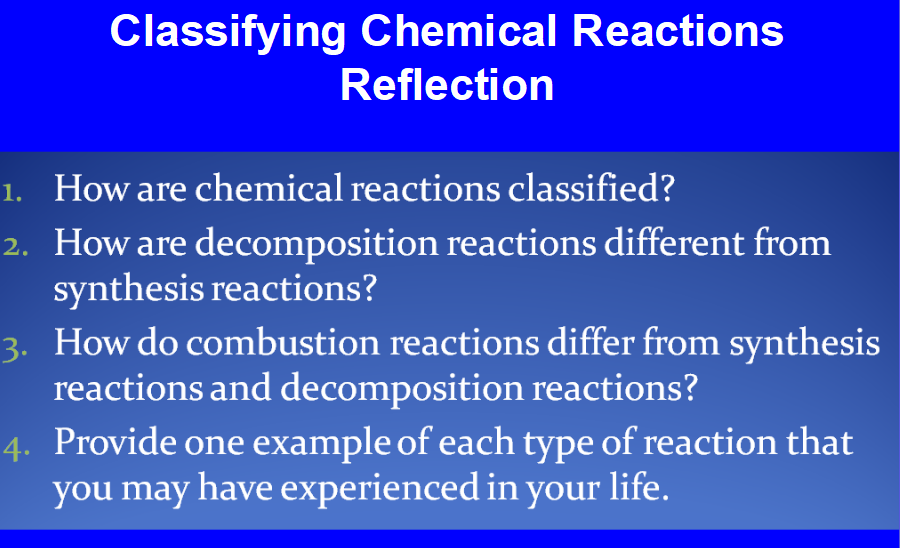